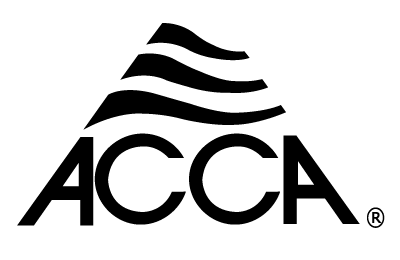 Duct Design Basics
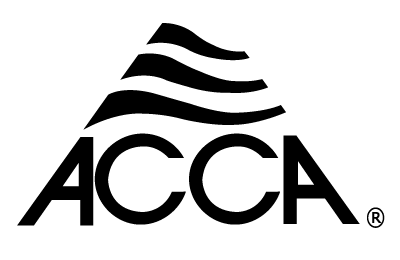 Lesson 1 Friction Chart Primer1.1 HVAC Airflow
Typical AC Air Handler Unit
Typical AC Air Handler Unit
A Coil
Return Air
Supply Air
Filter
Blower
Typical AC Air Handler Unit
Airflow
Typical AC Air Handler Unit
Airflow
Typical AC Air Handler Unit
Airflow
High Pressure
Low Pressure
Duct Friction Forms In Thin Layers
Or Air Films Near The Walls
Airflow
Airflow Does Not Move in a Straight Line
Elbow Throat Shape Effects Turbulence
Sharp Corners = More Turbulence
Sharp Corner
Elbow Throat Shape Effects Turbulence
Round Corners = Less Turbulence
Round Corner
Open to Atmosphere
Water Level
Duct Pressure = Outside air Pressure
(Pressure Neutral To Atmosphere In Duct)
Open to Atmosphere
Water Level
Supply Duct Pressure ˃ Outside air Pressure
(Positive Pressure In Duct)
Open to Atmosphere
Water Level
Return Duct Pressure ˂ Outside air Pressure
(Negative Pressure In Duct)
Open to Atmosphere
Water Level
Return Duct Pressure ˂ Outside air Pressure
Sloping the Scale Makes a Small Increase or Decrease in Water Pressure Larger
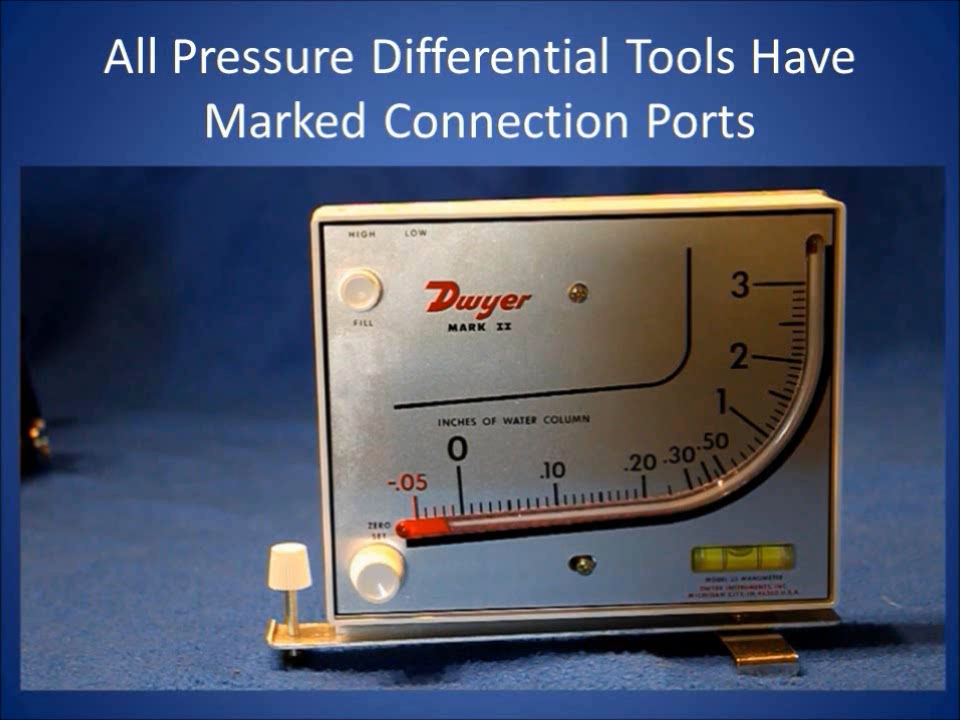 Water Column 
Height Increase
Water Column 
Length Increase On Scale
Note: Most Duct Pressure Measurements Are Now Done Using An electronic Meter For Ease Of Use and Setup
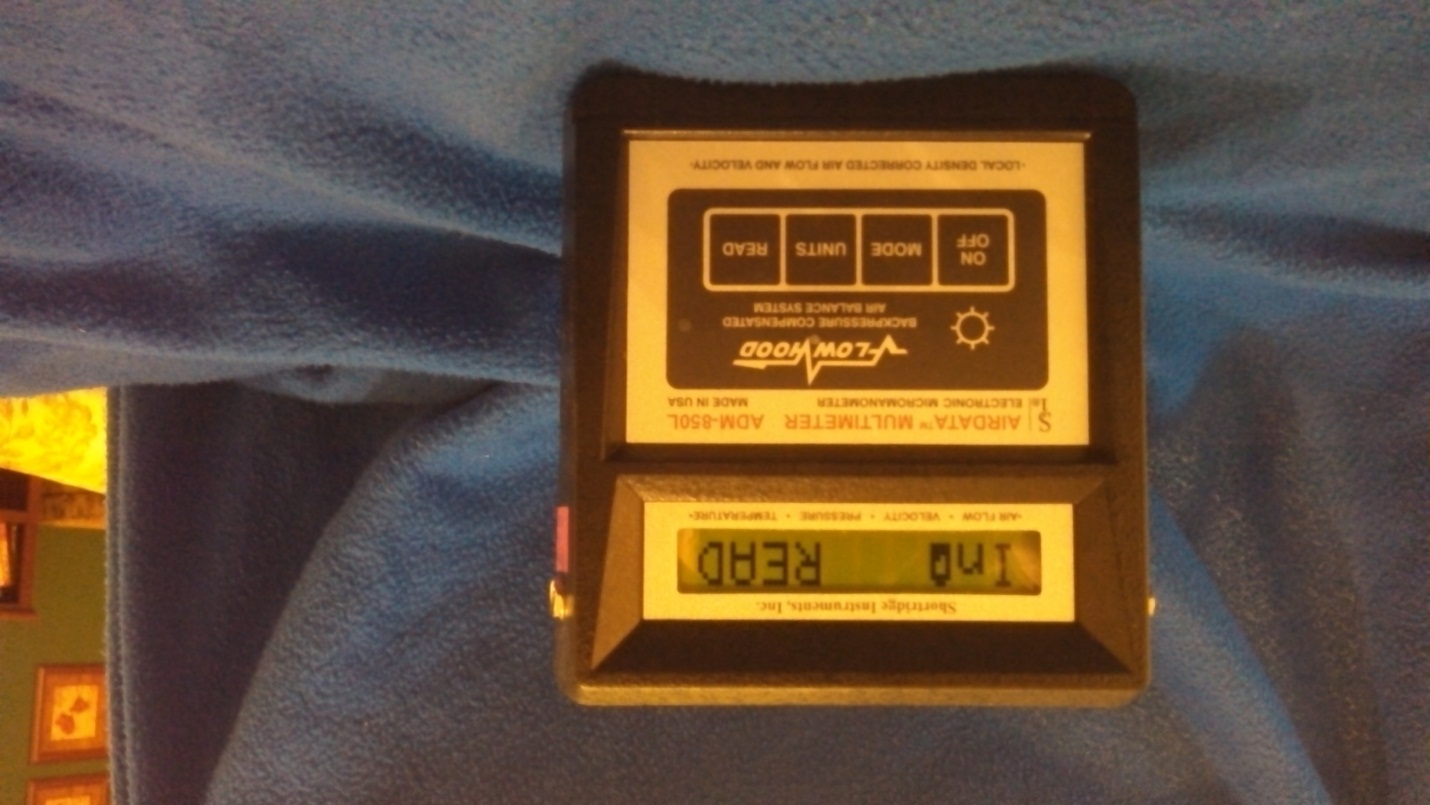